Hobbies
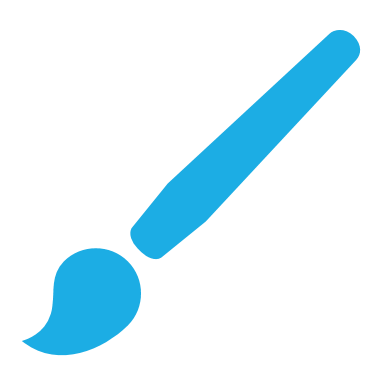 What do you like to do?
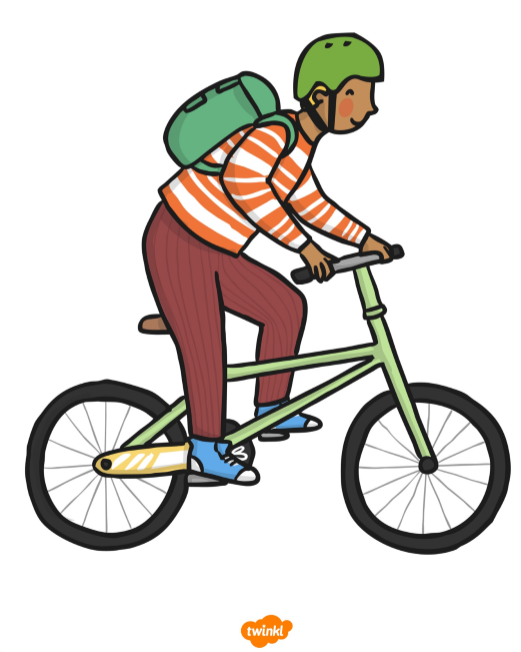 to ride a bike
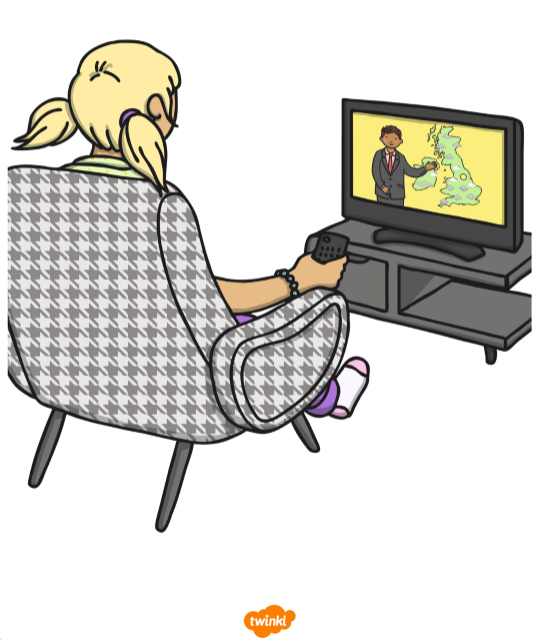 to watch TV
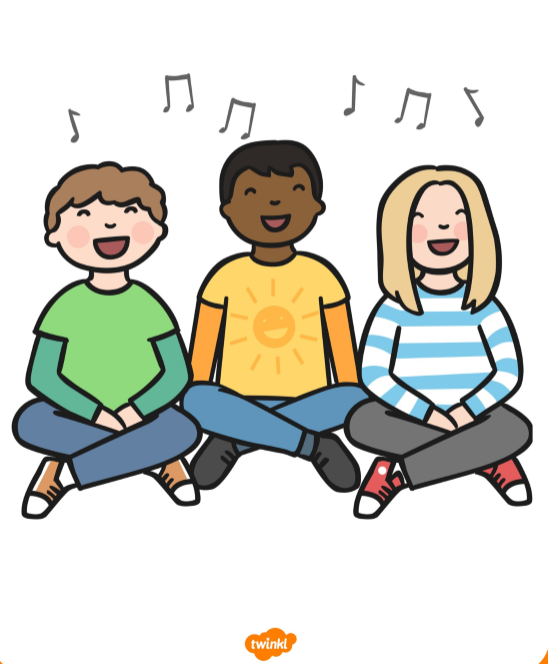 to sing
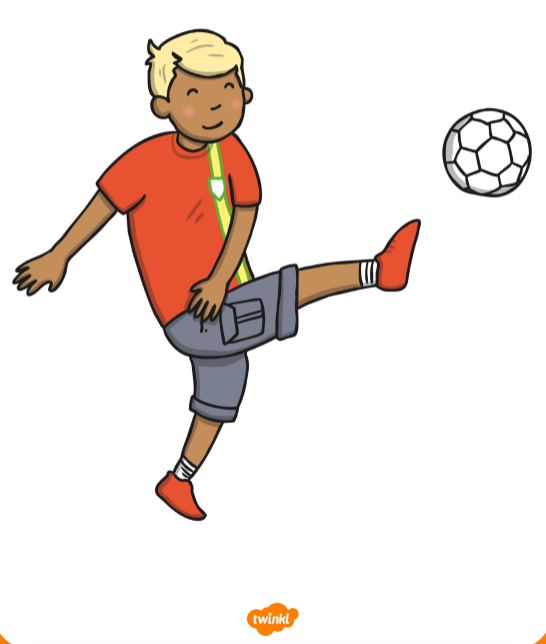 to play football
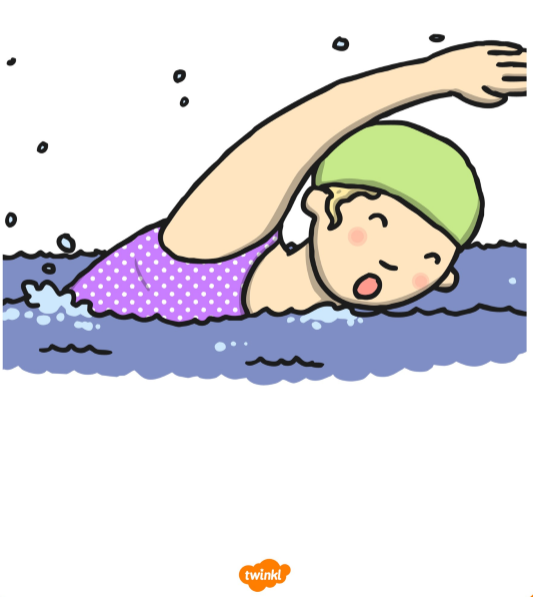 to swim
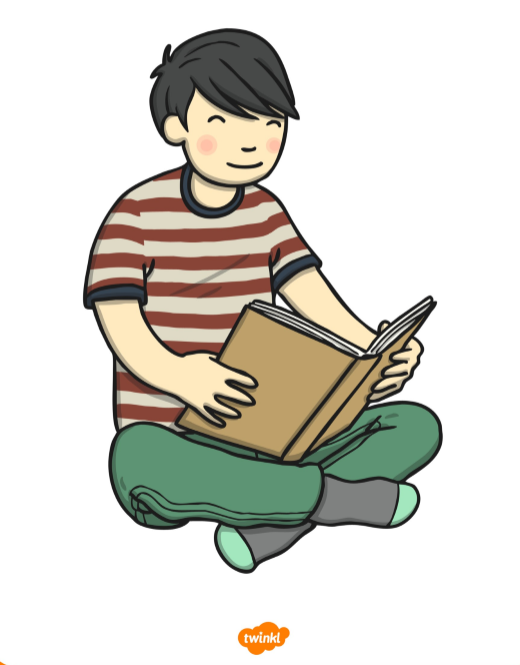 to read
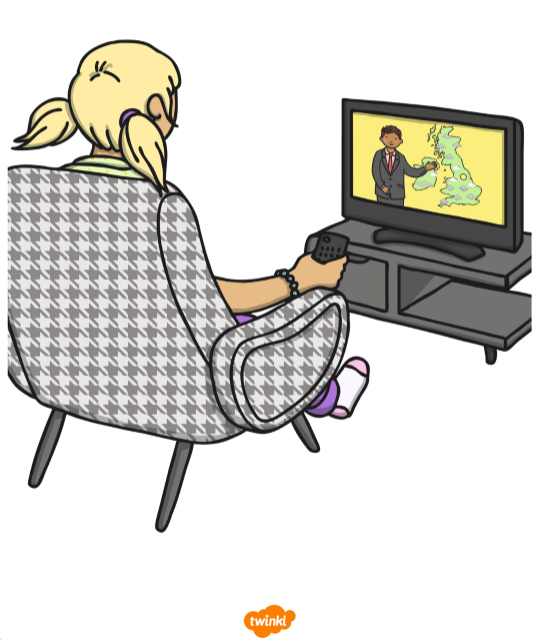 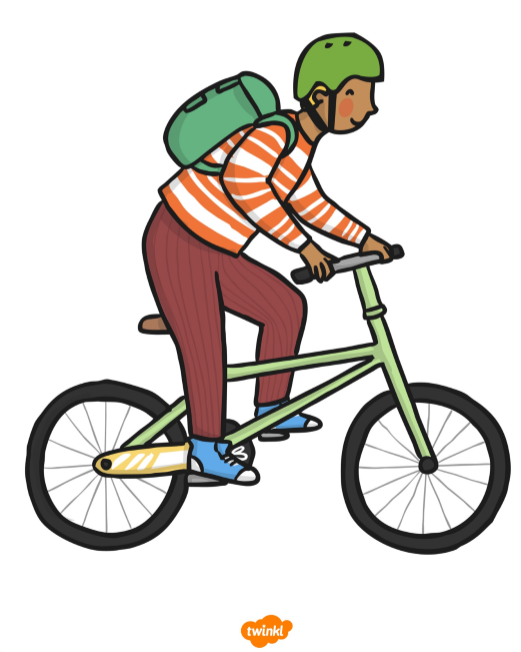 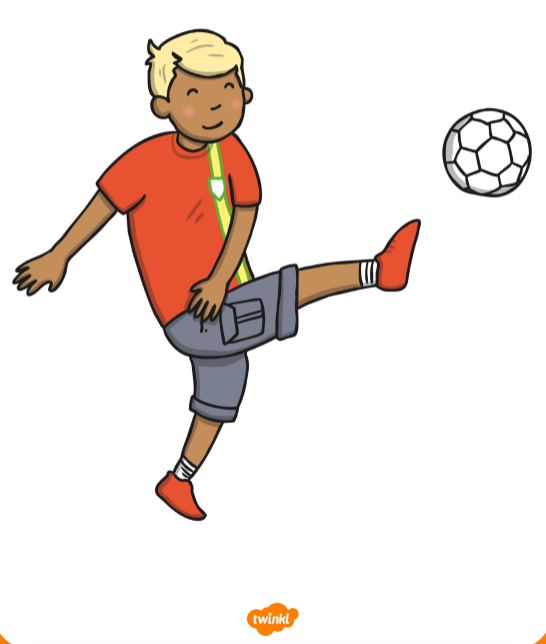 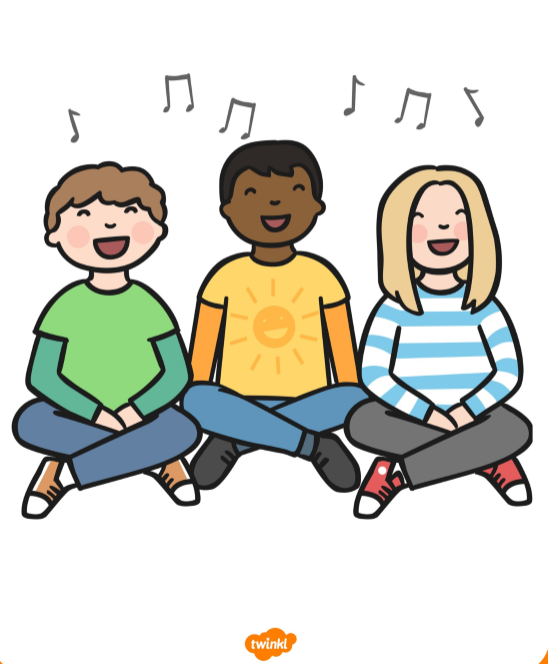 https://www.youtube.com/watch?v=tYNap8gVNK4
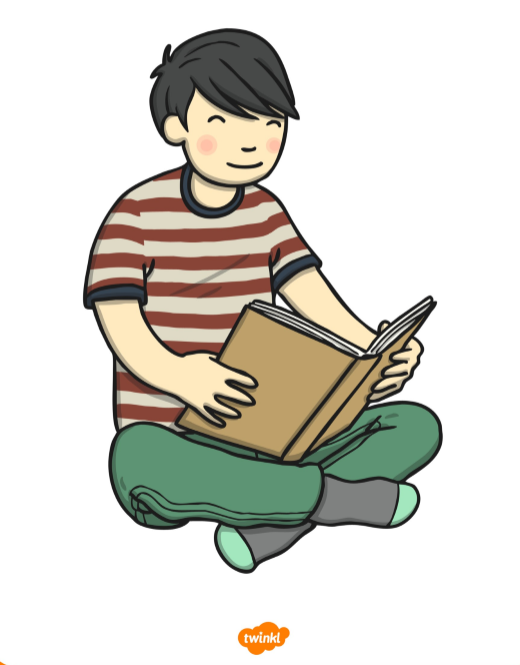 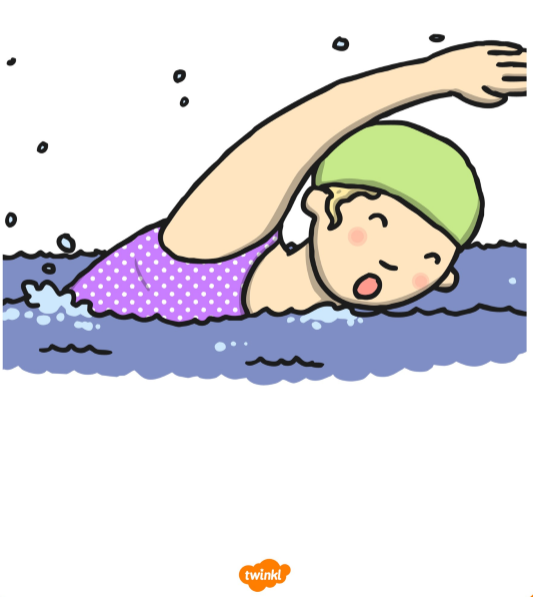 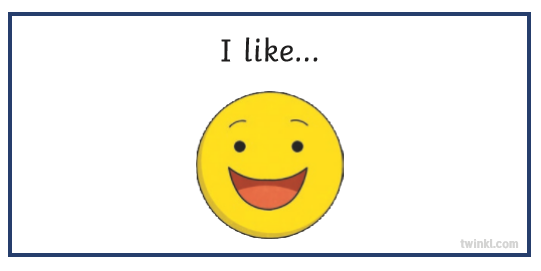 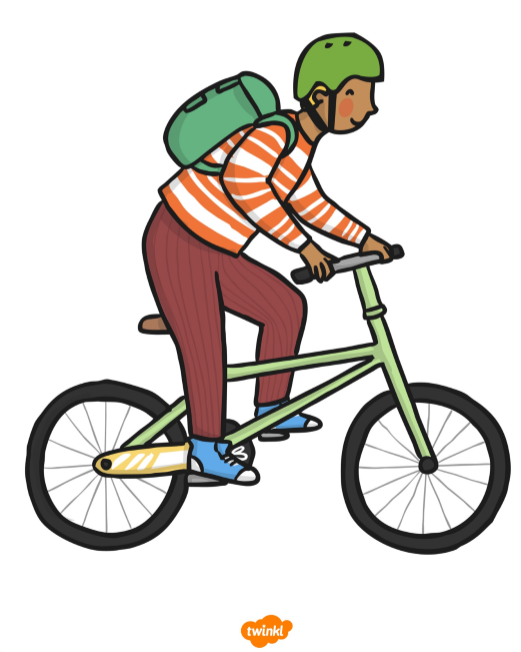 I like to ride a bike.
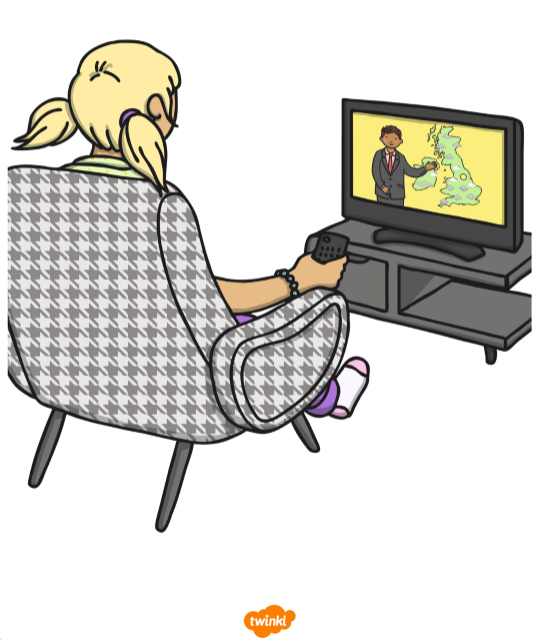 I like to watch TV.
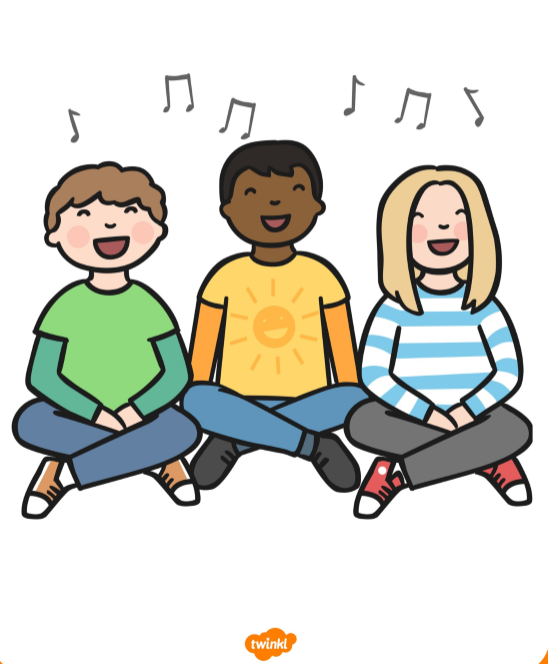 I like to sing.
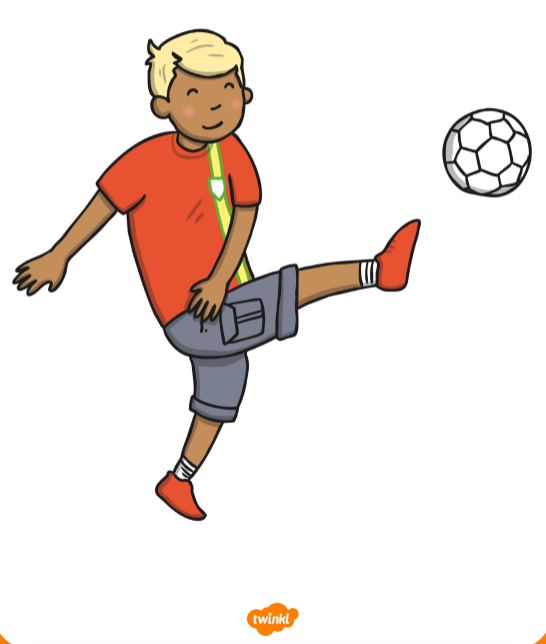 I like to play football.
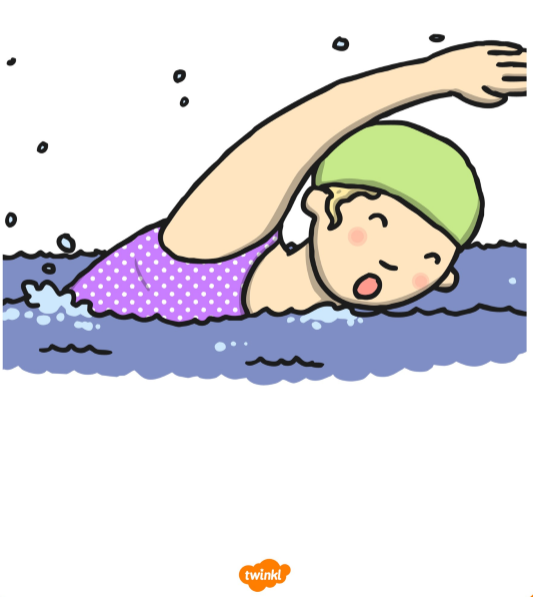 I like to swim.
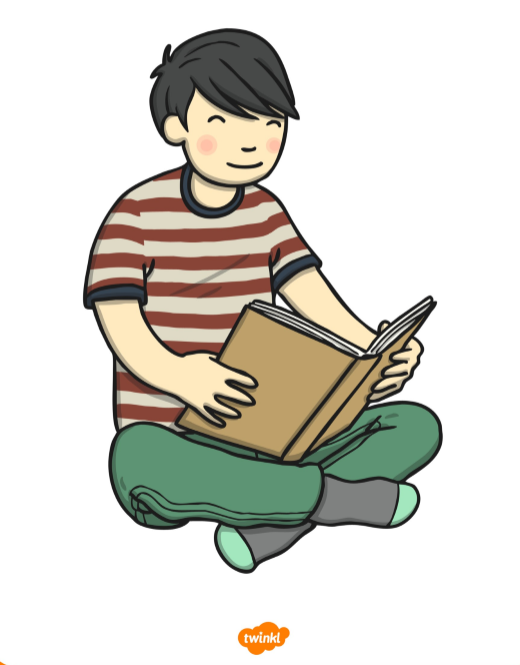 I like to read.
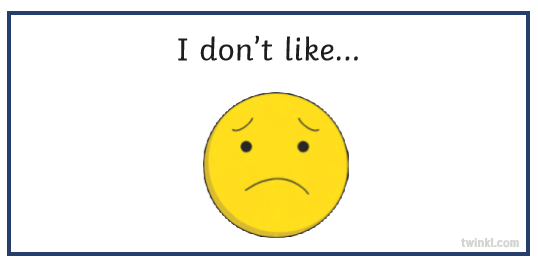 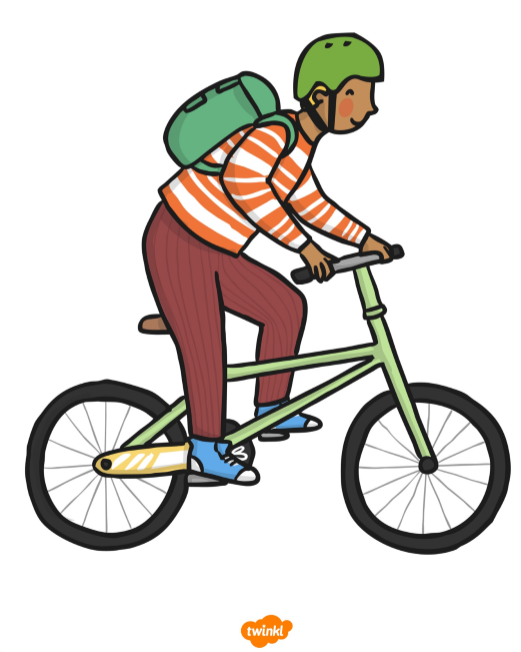 I don’t like to ride a bike.
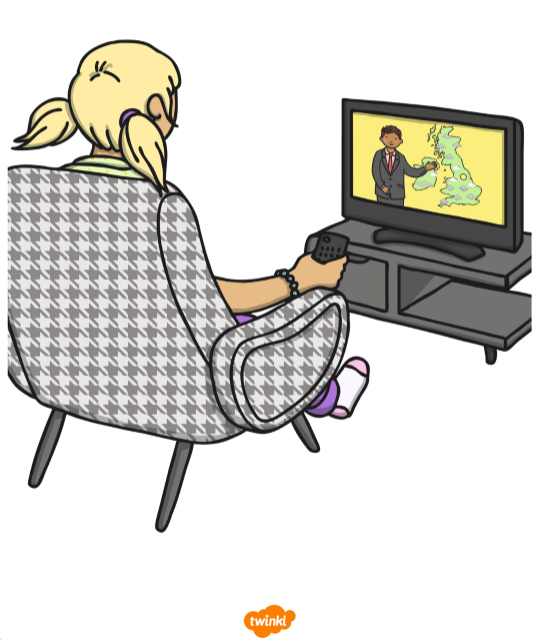 I don’t like to watch TV.
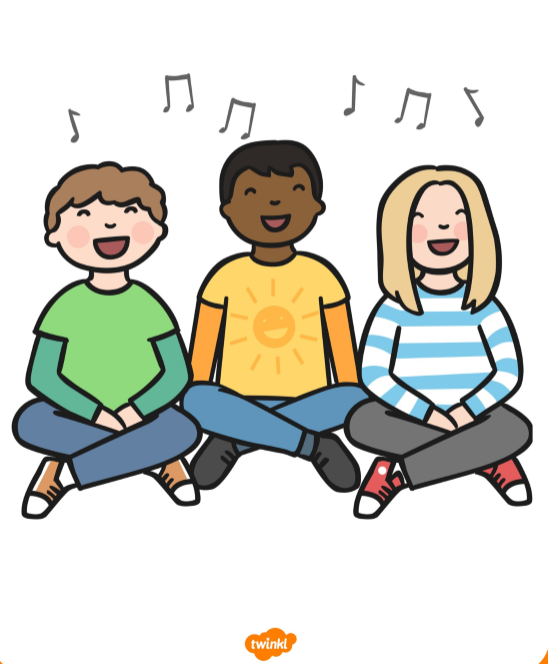 I don’t like to sing.
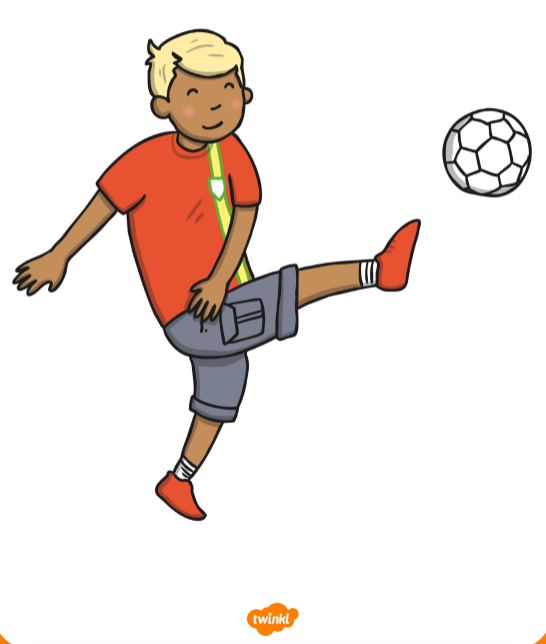 I don’t like to play football.
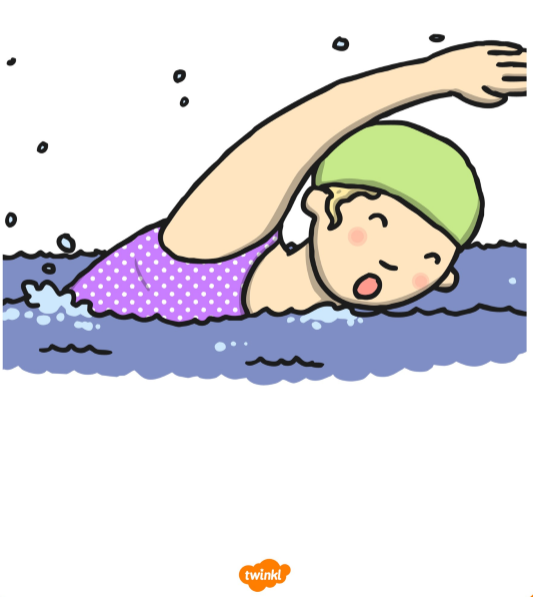 I don’t like to swim.
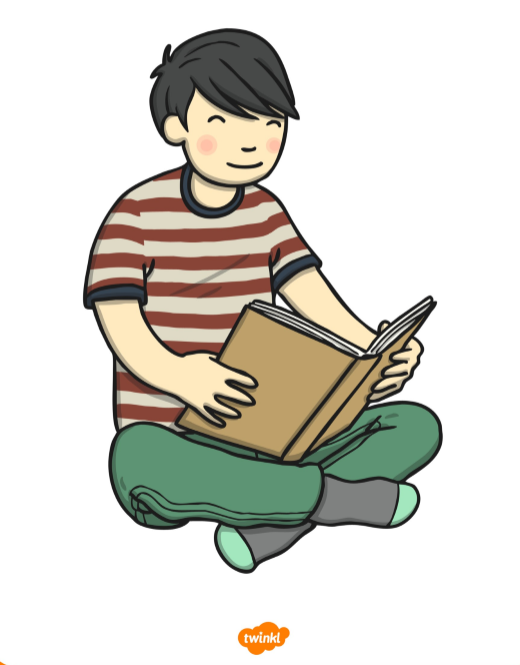 I don’t like to read.